Program ,,Być jak Ignacy”Mali odkrywcy
,,Mali Odkrywcy” to nazwa grupy dzieci z kl 2-3, które realizują
program ,,Być jak Ignacy- odkryj tajemnice nauki”. 
Uczniowie uczestniczyli w lekcjach poświęconych wybitnym Polakom oraz popularyzacja nauki. 
Tematyka zajęć oparta była na scenariuszach przysłanych przez Organizatora- Fundacja PGNiG  im.Ignacego Łukasiewicza pod honorowym patronatem  Ministerstwa Edukacji Narodowej.
Bohaterowie naszych spotkań
Stanisława Adamowiczowa
Stanisława Adamowicza to pierwsza bohaterka naszych spotkań. Była lekarką, której zależało na tym żeby ludzie  rozumieli jak ważne jest zachowanie higieny. Zajmowała się epidemiologią chorób zakaźnych i społecznych.  Adamowiczowa chciała, aby wszyscy Polacy mieli lepsze warunki do leczenia i lepszy dostęp do wiedzy o chorobach.
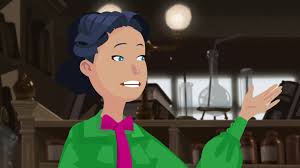 Gazetka nt. Stanisławy Adamowiczowej
Lekcja 1 – choroby i wielkie epidemie.
Mali odkrywcy poznali kilka chorób oraz jakie one sprawiały problemy naszym przodkom. Dowiedzieli się czym jest epidemia? A co to jest pandemia?
Tworzenie  gier  planszowych o chorobach i lekarzach.
Lekcja 2 – co to jest odporność i dlaczego szczepimy.
Uczestnicy zadania dowiedzieli się czym są szczepionki ? Prezentacja filmu ,,Było sobie życie”, scenka dramowa czy rozsypanka zdaniowa podniosły wiedzę uczniów na temat odporności i znaczenia szczepień.
Lekcja 3 -  higiena osobista kiedyś i dzisiaj
Obejrzenie filmu ,,Jak prawidłowo myć ręce?”
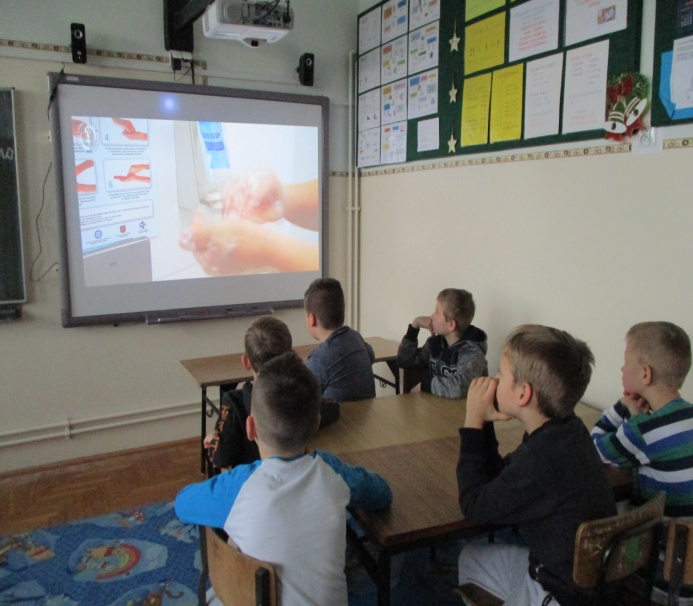 Lekcja 4 – co robić żeby być zdrowym?
Lekcja dzisiejsza była o tym ,że zdrowie to nie tylko choroby. Dzieci rozmawiały o jedzeniu, spaniu, ruchu i dobrych relacjach z rówieśnikami.
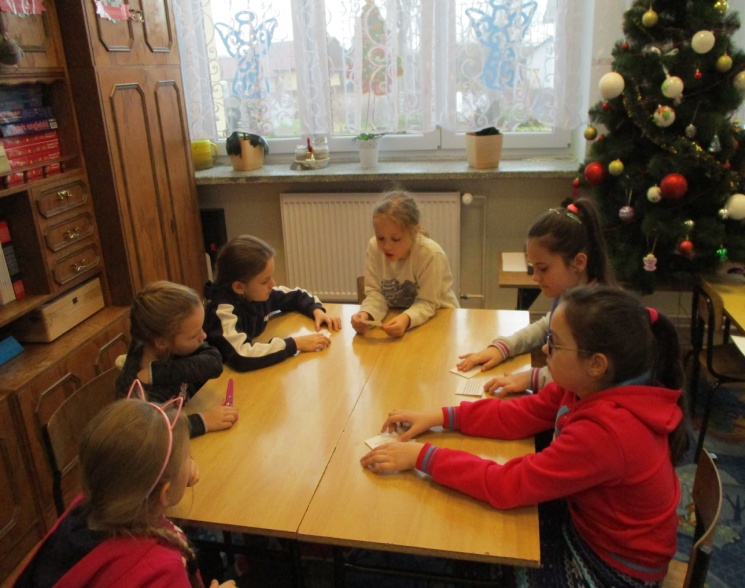